Mathematics : Number
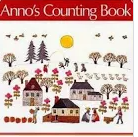 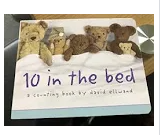